ANALISIS DE LA PROBLEMÁTICA POLÍTICA Y ECONÓMICA ECUATORIANA
SCD
Inestabilidad institucional
Alta rotación de presidentes y autoridades.
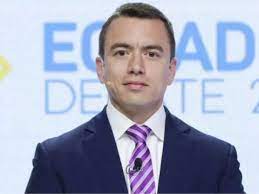 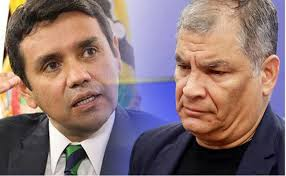 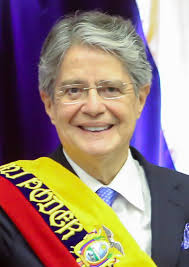 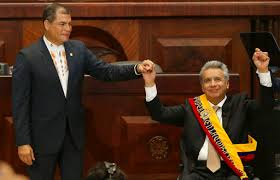 ENFRENTAMIENTOS IDEOLÓGICOS ENTRE IZQUIERDA Y DERECHA.
PROTESTAS SOCIALES
SOBORNOS, INA PAPERS, CASO ENCUENTRO
MIGRACIÓN DE JÓVENES POR FALTA DE OPORTUNIDADES.
Endeudamiento externo:
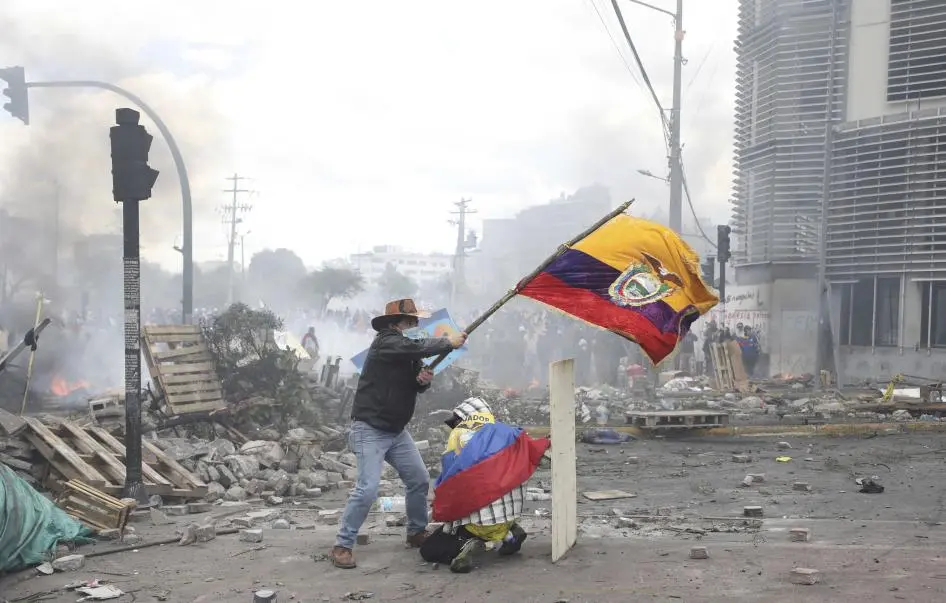 Analisis estadístico
PIB real 2023: $113.000 millones USD aprox.
Crecimiento 2023: +1,5%
Inflación
Inflación anual 2023: 2,1%
Inflación acumulada hasta abril 2024: 1,3%
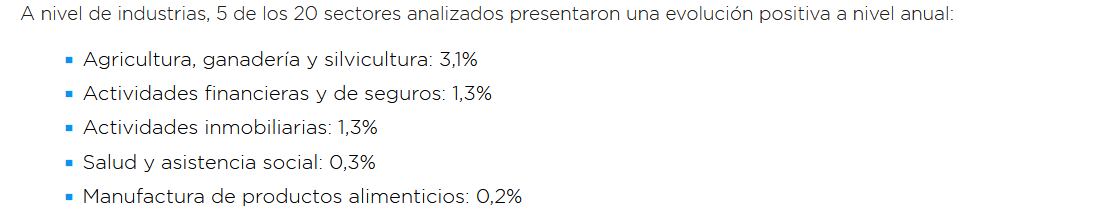 https://contenido.bce.fin.ec/documentos/Administracion/EvolEconEcu_2024pers2025.pdf
Empleo
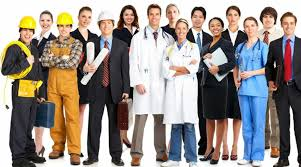 Tasa de desempleo diciembre 2024: 3,7% 
Empleo adecuado: 35,1%
Subempleo: 20,5%
Gracias